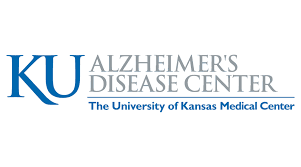 Smooth Sailing: Navigating Brain Health
Friday, November 15, 2024  | 11am – 12:30pm
Southeast Branch: 6242 Swope Parkway, KC, MO 64130
RSVP / details: kclibrary.org  |  816.701.3484
Sail away with Kelly G. Loeb, MSW, Community Engagement Coordinator at the KU Alzheimer’s Disease Research Center. On this fantastic voyage, learn about programs and services the KU ADRC provides for people experiencing cognitive change and their families, as well as ways to boost brain health. Ports of call include information about Alzheimer’s disease, other dementias and their diagnosis and treatment, clinical trials and research, caregiver support and more. 

All aboard! Captain Kelly at the helm will keep you afloat on a vessel brimming with mainsails, life jackets and beautiful views of life’s shining seas. 


.
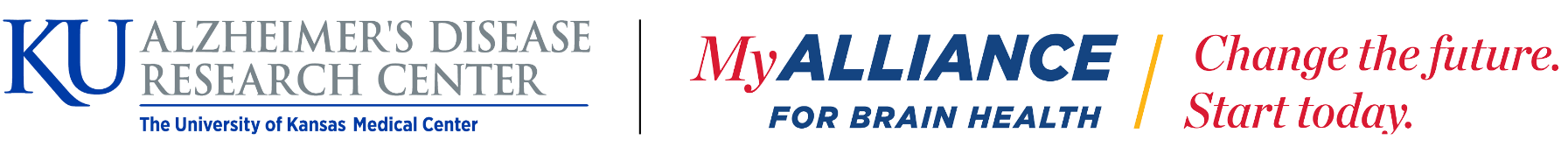